Radix sort
Outline
This topic covers radix sort:
Bucket sort is Q(n + m)
Is it possible to capitalize on the linear behaviour?
Consider sorting digits
Radix Sort
Suppose we want to sort 10 digit numbers with repetitions
We could use bucket sort, but this would require the use of 1010 buckets
With one byte per counter, this would require 9 GiB

	This may not be very practical…
Radix Sort
Consider the following scheme
Given the numbers
16 31 99 59 27 90 10 26 21 60 18 57 17

If we first sort the numbers based on their last digit only, we get:
90 10 60 31 21 16 26 27 57 17 18 99 59

Now sort according to the first digit:
10 16 17 18 21 26 27 31 57 59 60 90 99
Radix Sort
The resulting sequence of numbers is a sorted list

	Thus, consider the following algorithm:
Suppose we are sorting decimal numbers
Create an array of 10 queues
For each digit, starting with the least significant
Place the ith number in to the bin corresponding with the current digit
Remove all digits in the order they were placed into the bins in the order of the bins
Radix Sort
Suppose that two n-digit numbers are equal for the first m digits:
		a = anan – 1an – 2...an – m + 1an – m...a1a0
		b = anan – 1an – 2...an – m + 1bn – m...b1b0
	where an – m < bn – m

	For example, 103574 < 103892 because 1 = 1, 0 = 0, 3 = 3 but 5 < 8

	Then, on iteration n – m, a will be placed in a lower bin than b

	When they are taken out, a will precede b in the list
Radix Sort
For all subsequent iterations, a and b will be placed in the same bin, and will therefore continue to be taken out in the same order

	Therefore, in the final list, a must precede b
Example 1
Sort the following decimal numbers:
86  198  466  709  973  981  374  766  473  342

	First, interpret 86 as 086
Example 1
Next, create an array of 10 queues:
Example 1
Push according to the 3rd digit:
		  086  198  466  709  973  981  374  766  473  342





	



	and dequeue: 981  342  973  473  374  086  466  766  198  709
Example 1
Enqueue according to the 2nd digit:
		  981  342  973  473  374  086  466  766  198  709





	



	and dequeue: 709  342  466  766  973  473  374  981  086  198
Example 1
Enqueue according to the 1st digit:
		  709  342  466  766  973  473  374  981  086  198





	



	and dequeue: 086  198  342  374  466  473  709  766  973  981
Example 1
The numbers
086 198 342 374 466 473 709 766 973 981
	are now in order

	The next example uses the binary representation of numbers, which is even easier to follow
Example 2
Sort the following base 2 numbers:
  1111 11011 11001 10000 11010 101 11100 111 1011 10101

	First, interpret each as a 5-bit number:
01111  11011  11001  10000  11010  00101  11100  00111  01011  10101

	Next, create an array of two queues:
Example 2
Place the numbers 01111  11011  11001  10000  11010  00101  11100  00111  01011  10101
	into the queues based on the 5th bit:



	Remove them in order:
      10000  11010  11100  01111  11011  11001  00101  00111  01011 10101
Example 2
Place the numbers 10000  11010  11100  01111  11011  11001  00101  00111  01011 10101
	into the queues based on the 4th bit:



	Remove them in order:
      10000  11100  11001  00101  10101  11010  01111  11011  00111  01011
Example 2
Place the numbers 10000  11100  11001  00101  10101  11010  01111  11011  00111  01011
	into the queues based on the 3rd bit:



	Remove them in order:
      10000  11001  11010  11011  01011  11100  00101  10101  01111  00111
Example 2
Place the numbers 10000  11001  11010  11011  01011  11100  00101  10101  01111  00111
	into the queues based on the 2nd bit:



	Remove them in order:
      10000  00101  10101  00111  11001  11010  11011  01011  11100  01111
Example 2
Place the numbers 10000  00101  10101  00111  11001  11010  11011  01011  11100  01111
	into the queues based on the 1st bit:



	Remove them in order:
      00101  00111  01011  01111  10000  10101  11001  11010  11011  11100
Example 2
The numbers
    00101  00111  01011  01111  10000  10101  11001  11010  11011  11100
	are now in order

	This required 5n enqueues and dequeues
In this case, it n = 10
Sorting binary numbers
The implementation of multiple queues requires a lot of memory
Note, however, that the sum of the entries in the two queues is always n
Create a new array of size n for a two-ended queues where
If the relevant bit is 0, enqueue it at at the front
Otherwise, the relevant bit is 1, so enqueue it at the back
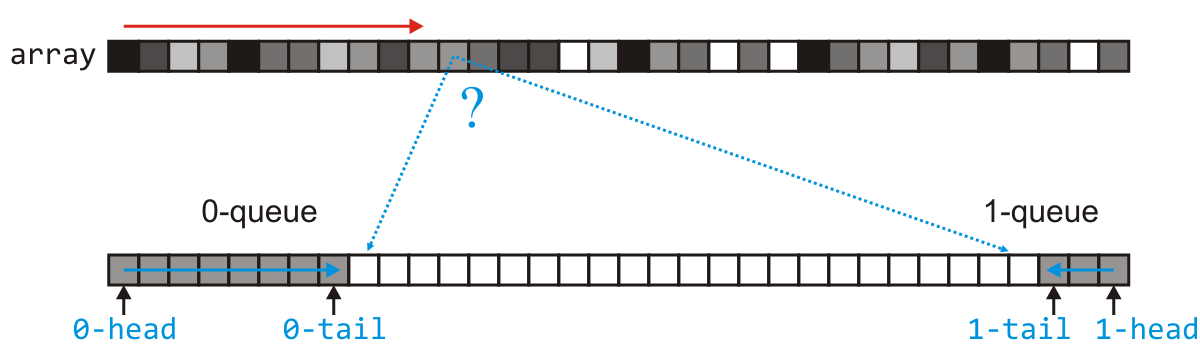 Sorting binary numbers
Once we finish, the two queues have n entries
Now, suppose the 0-queue has current entries
To iterate through the entries:   go from 0 to current – 1,                                                 then from n - 1 down to current 
Go to the next bit and now use the original array as the queue
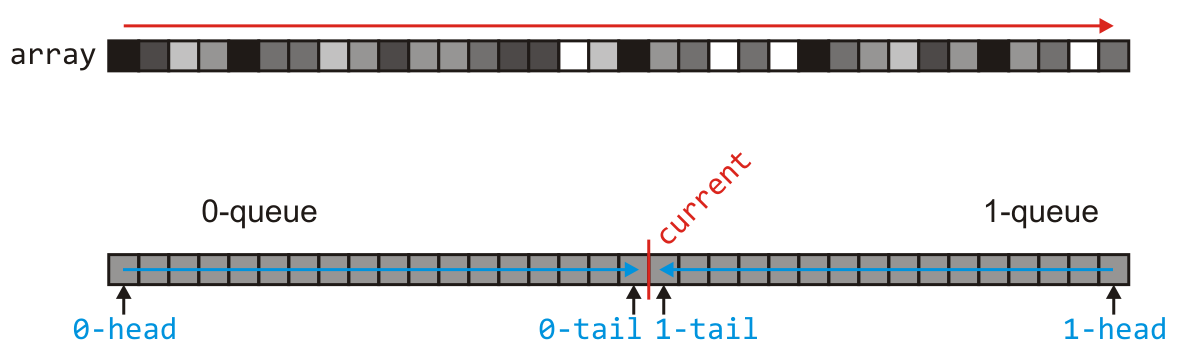 Example
Consider sorting the following 20 3-bit numbers



These are the numbers
6 7 1 3 5 2 0 4 2 1 7 2 1 3 5 2 7 5 0 4
Example
Allocate a new array
Example
Sort on the least-significant bit
Example
Consider the original array as empty
Example
Sort on the intermediate bit
Example
Consider the other array as empty
Example
Sort on the most-significant bit
Example
Now we must copy back, swapping the second half
Example
Now we must copy back, swapping the second half
Example
Deleting the temporary array and we are finished



Thus,
6 7 1 3 5 2 0 4 2 1 7 2 1 3 5 2 7 5 0 4
     is now
0 0 1 1 1 2 2 2 2 3 3 4 4 5 5 5 6 7 7 7
Implementation
template <typename Type>
void radix_sort( Type *array, size_t n ) {
    // Acknowledgement:  Jake Greenberg
    Type *queue = new Type[n];
    size_t q0 = n, q1 = 0;
    bool copy_back = false;

    for ( Type bit = 1; bit; bit <<= 1 ) {
        size_t current = q0;
        q0 = 0; q1 = n - 1;      // q0, q1 next tail location for 0- and 1-queues
        copy_back = !copy_back;

        // Copy the entries of 'array' to either queue based on
        // if the bit of array[k] is 0 or 1
        //   - the 0-queue in 'array' starts at 0 to 'current – 1',
        //     while the 1-queue starts at n - 1 and goes down to 'current'

        std::swap( array, queue );  // Alternate between the two arrays
    }

    // Clean up
Copy the entries
// Start at front and go up to 'current - 1'
for ( size_t k = 0; k < current; ++k ) {
    if ( array[k] & bit ) {
         queue[q1] = array[k];
         --q1;
     } else {
         queue[q0] = array[k];
         ++q0;
     }
}

// Start at the end and return to 'current'
for ( size_t k = n - 1; k >= current; --k ) {
    if ( array[k] & bit ) {
        queue[q1] = array[k];
        --q1;
    } else {
        queue[q0] = array[k];
        ++q0;
    }
}
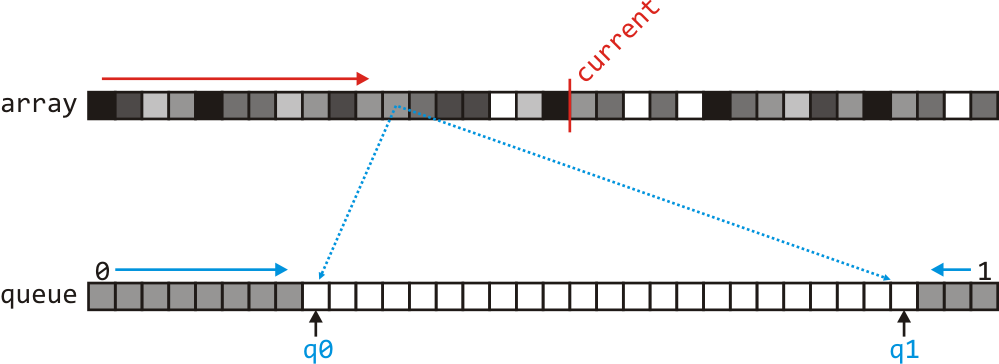 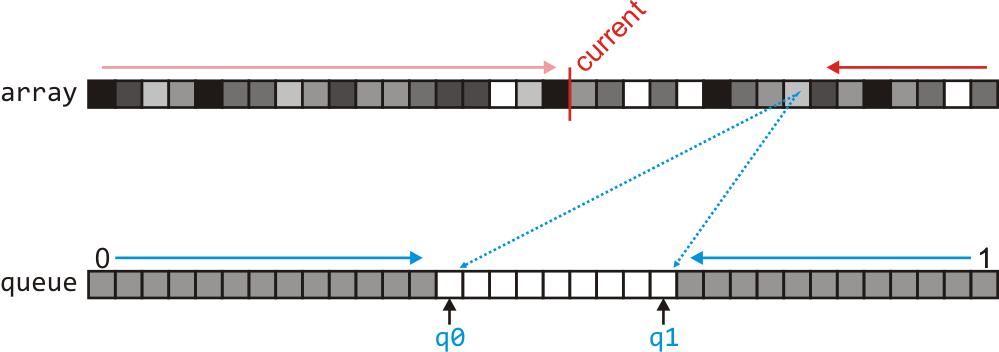 Clean up
if ( copy_back ) {
        size_t k = 0;

        for ( ; k < q0; ++k ) {
            queue[k] = array[k];
        }

        for ( size_t j = n - 1; j >= q0; --j, ++k ) {
            queue[k] = array[j];
        }

        delete [] array;
    } else {
        for ( size_t j = q0, k = n - 1; j < k; ++j, --k ) {
            std::swap( array[j], array[k] );
        }

        delete [] queue;
    }
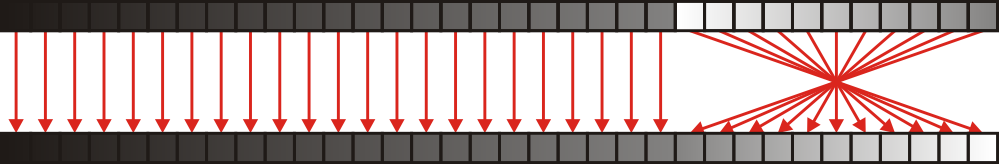 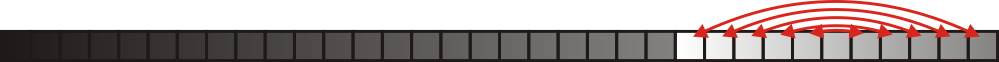 Signed integers and floating-point numbers
Some observations:
This implement works with positive doubles as well as unsigned integer datatypes
If we are using signed integers stored using 2s complement,we need only store all 1s first and then all 0s
If we are sorting arbitrary doubles, we must also reverse the order of the numbers identified as negative—those with a leading bit equal to 1
A fast implementation
void radix_sort( int *array, size_t n, bool find_max = true ) {
    int *queue = new int[n];
    unsigned int copy_from = 1;

    int *const a0[2] = {array, queue};
    int *const r0[2] = {array + (n - 1), queue + (n - 1)};
    int *const an = array + n;

    int *q0 = an, *q1 = r0[0];
    unsigned int all_0 = 0, all_1 = ~all_0;

    if ( find_max ) {
        for ( int *p = a0[0]; p != an; ) {
            all_0 |= *p;
            all_1 &= *p++;
        }

        all_0 = ~all_0;
    }
Find any bit that are either all 0s or all 1s
   –  This is better than finding the maximum entry
   –  Don’t sort these bits
A fast implementation
for ( unsigned int mask = 1; mask; mask <<= 1 ) {
        //  Do not sort a bit that is all 0s or all 1s 
        if ( !(all_0 & mask) && !(all_1 & mask) ) {
            int const *const c0 = q0;
            int const *const c1 = q1;

            q0 = a0[copy_from];
            q1 = r0[copy_from];

            copy_from ^= 1;

            for ( int *p = a0[copy_from]; p != c0; )
                (*p & mask ) ? ( *q1-- = *p++ ) : ( *q0++ = *p++ );

            for ( int *p = r0[copy_from]; p != c1; )
                ( *p & mask ) ? ( *q1-- = *p-- ) : ( *q0++ = *p-- );
        }
    }
Iterate forward, placing entries as appropriate
Iterate backward, placing entries as appropriate
A fast implementation
Reverse entries in the 1-queue
if ( copy_from ) {
        for ( int *p = q0, *q = r0[0]; p < q; ) {
            std::swap( *p++, *q-- );
        }
    } else {
        int *p = array;

        for ( int *q = a0[1]; q != q0; ) {
            *p++ = *q++;
        }

        for ( int *q = r0[1]; q != q1; ) {
            *p++ = *q--;
        }
    }

    delete [] queue;
}
Copy entries back to the original array,
                    reversing the entries in in the 1-queue
6.5 × faster than the previous implementation
A fast implementation
Some run times:
On ecelinux, it takes 132 s to sort 230 int
That’s 123 ns per entry
One-and-a-half days to sort a trillion integers
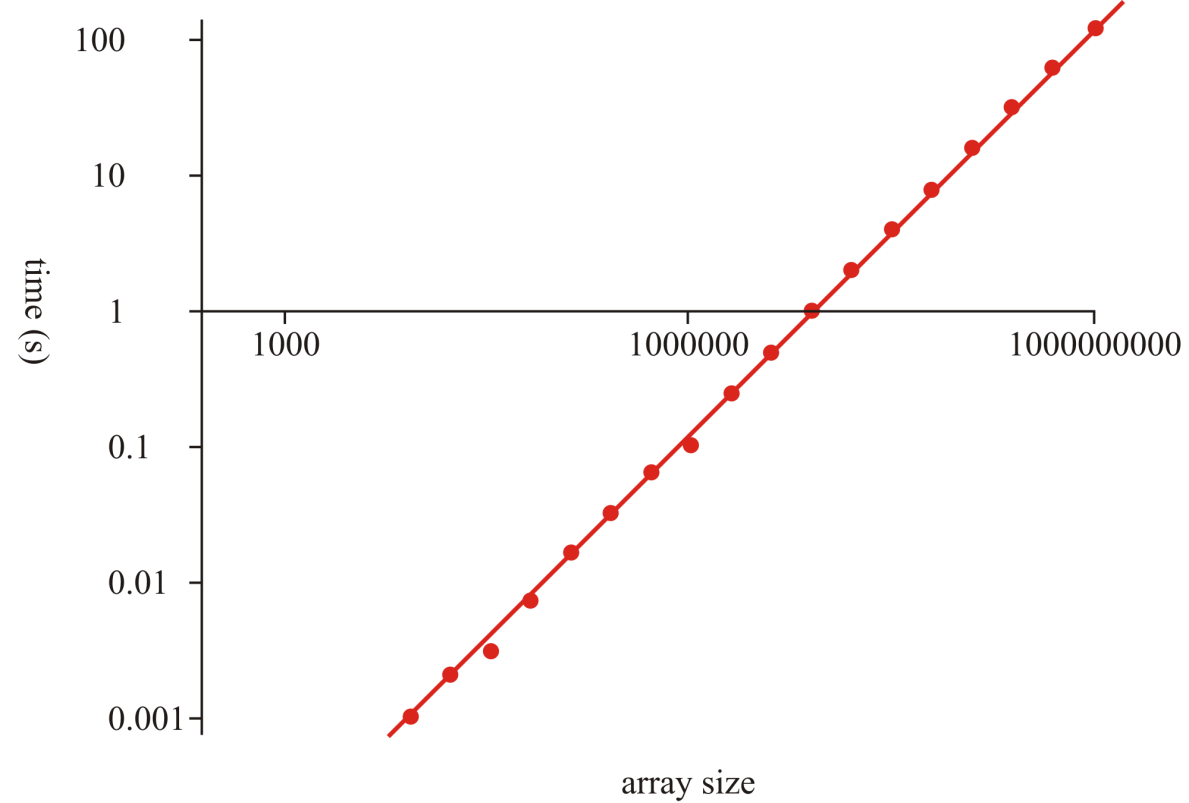 A fast implementation
We can also run these tests with the Standard Template Library
   #include <algorithm>
   sort( array, array + n );

In some cases, our radix sortis faster
For sorting 230 entries, 
The STL is 25 % faster
Requires less memory
Has Q(n ln(n)) growth
The STL uses comparison,so it is more general thanradix sort
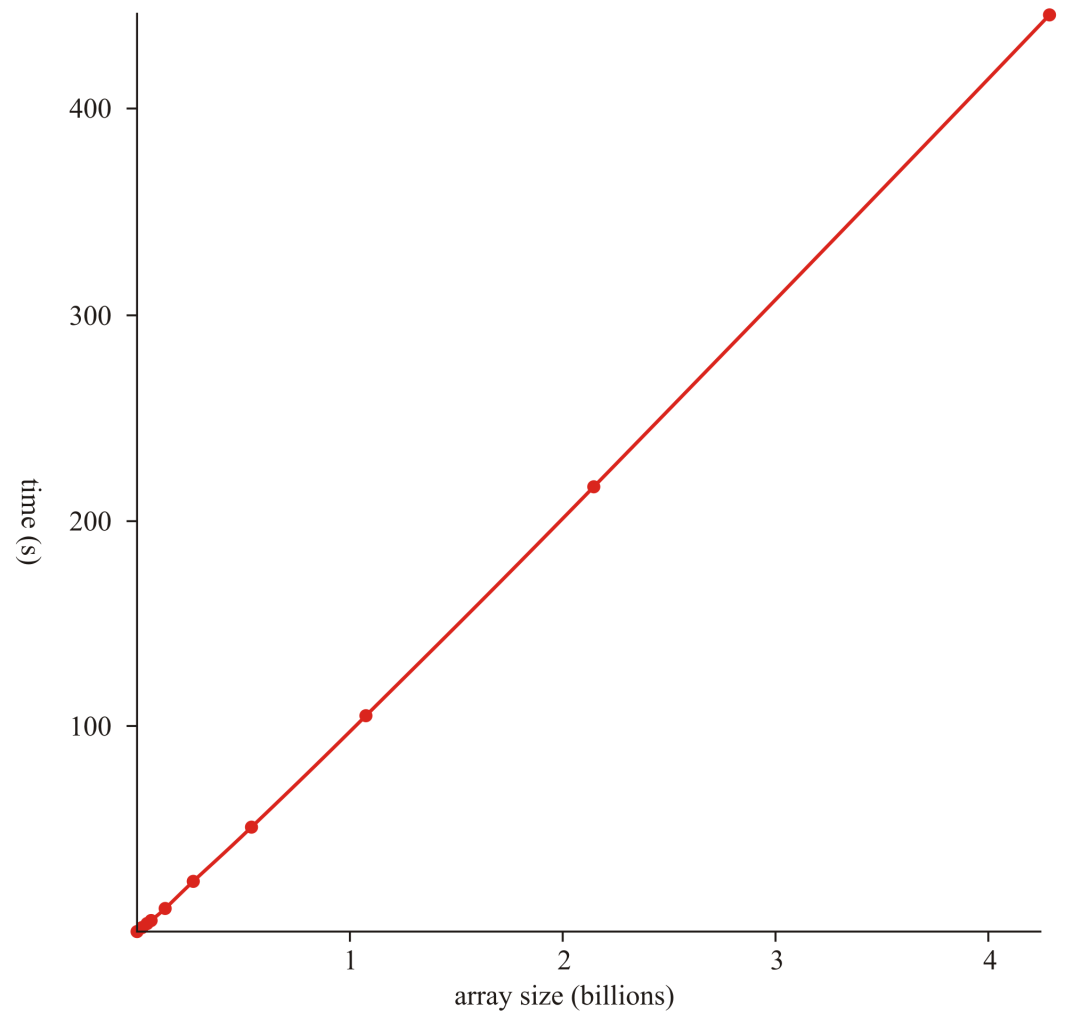 Run-time analysis
Bucket sort is Q(n + m) where m is the number of buckets
Restricting ourselves to either decimal digits or bits ensures that m = Q(1) 

	How often must we iterate to sort numbers on the range 0, …, m – 1?
We require ⌊log10(m)⌋ + 1 digits or ⌊log2(m)⌋ + 1 bits
This is why Arabic numbers are so powerful

	Run time is therefore Q(n ln(m)) 
For this to be faster than previous sorting algorithms, it must be true that ln(m) < ln(n) or m << n
Therefore, it is only truly useful if we are sorting lists of relatively small range of numbers with very significant amount of duplications
Run-time analysis
The following table summarizes the run-times of bucket sort for sorting n numbers on the range 0, …, m – 1






	It requires Q(n) memory for the queues
It is only useful to use radix sort over quicksort if n = w(m)
Sorting a million 32-bit integers
Senator Obama was asked
   “What is the most efficient way to sort a million 32-bit integers.”

Many claim that radix sort would be fastest

What is the problem?
Radix sort would require 32 million binary comparisons
Quicksort would require 20 million bitwise operations
Summary
Radix sort uses bucket sort on each digit of a set of numbers
Interesting in theory, less useful in practice
Useful only if sorting numbers with significant duplication
The idea is used elsewhere
References
[1]	Donald E. Knuth, The Art of Computer Programming, Volume 3:  Sorting and Searching, 2nd Ed., Addison Wesley, 1998, §5.2.3, p.144-8.
[2]	Cormen, Leiserson, and Rivest, Introduction to Algorithms, McGraw Hill, 1990, Ch. 7, p.140-9.
[3]	Weiss, Data Structures and Algorithm Analysis in C++, 3rd Ed., Addison Wesley, §7.5, p.270-4.
References
Wikipedia, http://en.wikipedia.org/wiki/Radix_sort	
[1]	Donald E. Knuth, The Art of Computer Programming, Volume 3:  Sorting and Searching, 2nd Ed., Addison Wesley, 1998, §5.2.3, p.144-8.
[2]	Cormen, Leiserson, and Rivest, Introduction to Algorithms, McGraw Hill, 1990, Ch. 7, p.140-9.
[3]	Weiss, Data Structures and Algorithm Analysis in C++, 3rd Ed., Addison Wesley, §7.5, p.270-4.

	These slides are provided for the ECE 250 Algorithms and Data Structures course.  The material in it reflects Douglas W. Harder’s best judgment in light of the information available to him at the time of preparation.  Any reliance on these course slides by any party for any other purpose are the responsibility of such parties.  Douglas W. Harder accepts no responsibility for damages, if any, suffered by any party as a result of decisions made or actions based on these course slides for any other purpose than that for which it was intended.